Aが変われば同時にBも変わる数量
反比例の反の意味は
反比例
(逆)
比例の逆
Aが変われば同時にBも変わる数量
比例と逆の変わり方
反比例
比例
1
1
逆
3倍…
倍
2倍
倍…
2
3
商が一定
逆
積が一定
Y＝a×X
Y＝a÷X
逆
グラフ　直線
曲線　グラフ
逆
比例
底辺が4㎝の平行四辺形の高さと面積
3倍
2倍
2倍
3倍
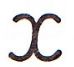 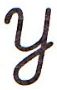 3倍
2倍
2倍
3倍
1
2
1
3
1
2
1
3
反比例
面積が12㎠の長方形の縦の長さと横の長さ
3倍
2倍
2倍
3倍
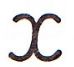 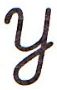 倍
倍
倍
倍
比例
ともなって変わる2つの量Ｘ，Ｙがあって
Ｘの値が2倍，3倍，……になると，
Ｙの値も2倍，3倍，……になるとき，
ＹはＸに比例するといいます。
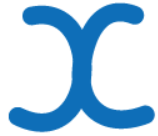 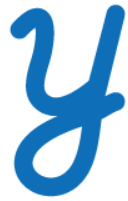 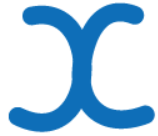 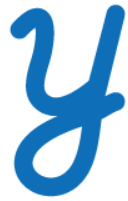 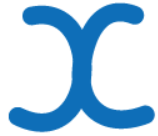 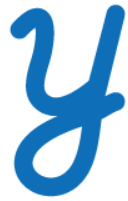 1
2
1
3
反比例
ともなって変わる2つの量Ｘ，Ｙがあって
Ｘの値が2倍，3倍，……になると，
Ｙの値が　　倍，　倍，……になるとき，
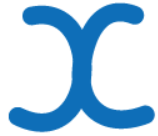 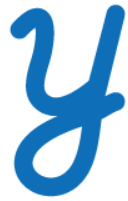 は　に反比例するといいます。
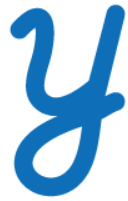 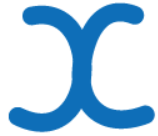 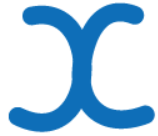 (逆)
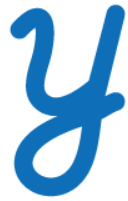 比例
比例する2つの量Ｘ，Ｙでは，
対応する値の商が決まった数になります。
Ｙ÷Ｘ＝きまった数
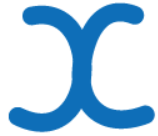 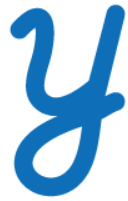 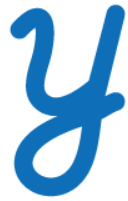 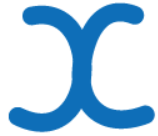 反比例
反比例する2つの量Ｘ，Ｙでは，
対応する値の 　 がきまった数になります。
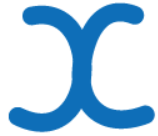 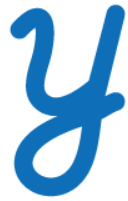 積
(逆)
×
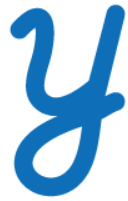 ＝きまった数
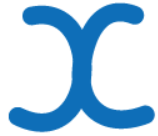 比例
比例する　，　の関係は，次のような
式に表すことができます。
　Ｙ＝きまった数×Ｘ
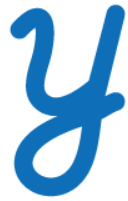 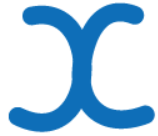 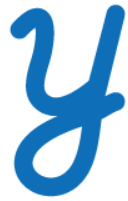 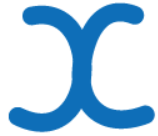 反比例
反比例する　と　の関係は，次のような式に表すことができます。
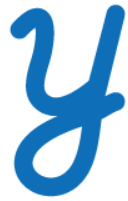 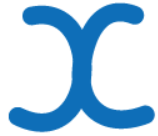 (逆)
÷
＝きまった数
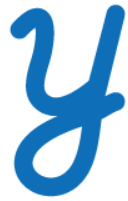 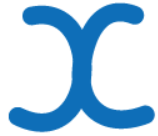 底辺が4㎝の平行四辺形の高さと面積
きまった数
比例
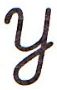 ＝4×
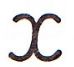 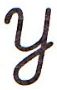 ÷　＝4
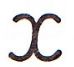 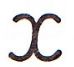 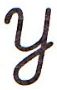 反比例
面積が12㎠の長方形の縦の長さと横の長さ
きまった数
＝12÷
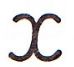 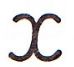 ×　＝12
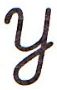 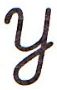 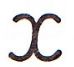 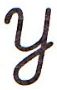 比例
反比例
どちらでしょう
底辺が4㎝の平行四辺形の高さと面積
高さ5㎝
高さ4㎝
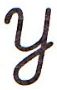 ＝4×
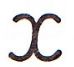 高さ3㎝
高さ2㎝
高さ1㎝
4㎝
4㎝
4㎝
4㎝
4㎝
面積
と
高さ
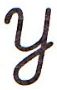 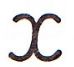 反比例
比例
2倍
3倍
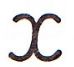 32
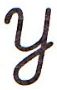 2倍
3倍
120㎝のテープを等しく分けるときの
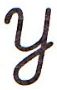 ＝120÷
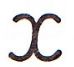 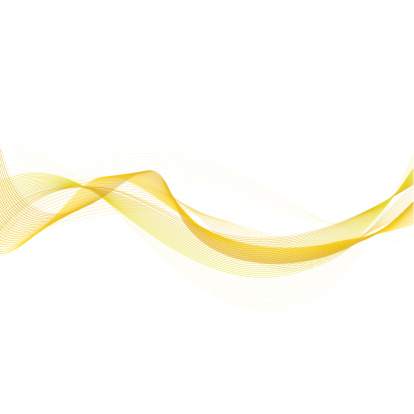 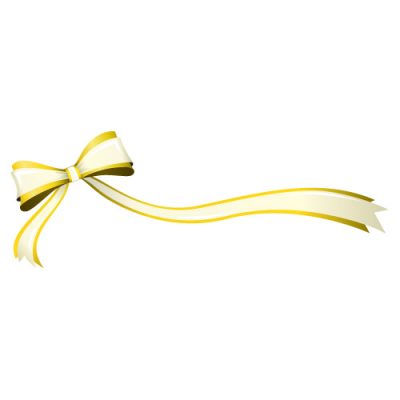 と
一人あたりの長さ
人数
1
2
1
3
比例
反比例
2倍
3倍
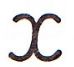 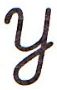 東京-姫路間570㎞を走る列車の速さと時間
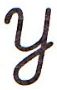 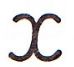 ＝570÷
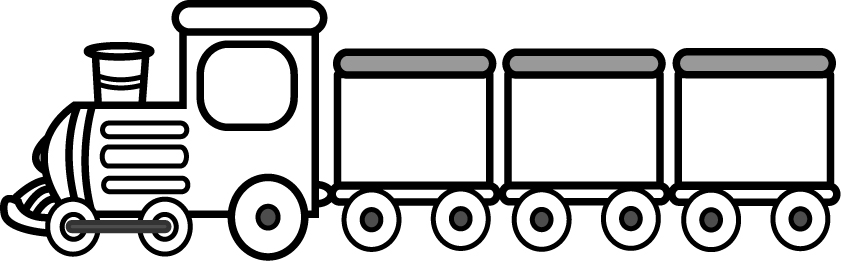 東京-姫路間570㎞
1
2
1
3
速さ
と
時間
比例
反比例
2倍
3倍
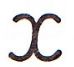 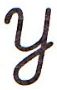 正三角形の一辺と周りの長さ
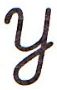 ＝3×
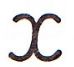 2㎝
2㎝
1㎝
1㎝
5㎝
2㎝
4㎝
3㎝
1㎝
1辺の長さ
と
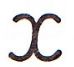 まわりの長さ
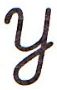 比例
反比例
3倍
2倍
1辺の長さ
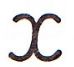 まわりの長さ
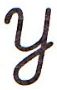 2倍
3倍
150ページの本を読みます。
　1日に読むページ数と読み終わるまでの日数
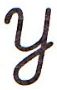 ＝150÷
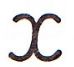 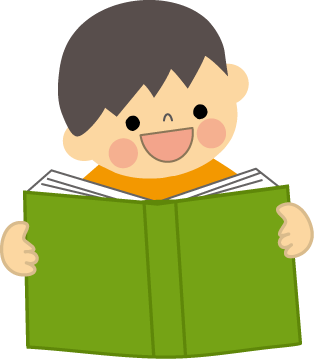 反比例
比例
1
2
1
3
と
読み終わるまでの日数
1日読むページ数
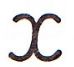 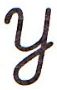 2倍
3倍
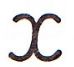 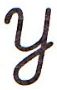 ともなって変わる2つの数量は何と何？
時速300㎞
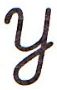 ＝300×
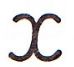 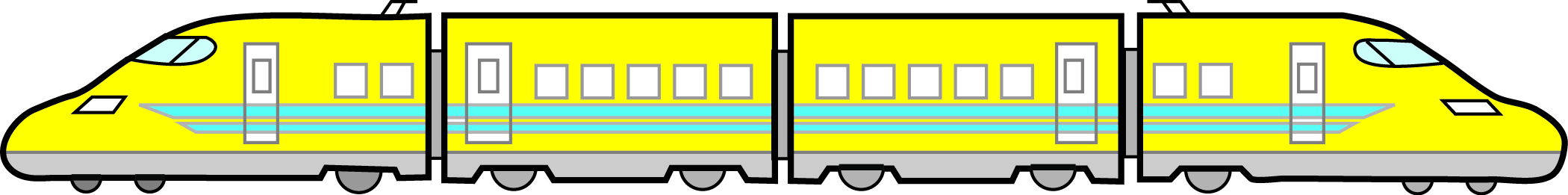 時間
走った道のり
と
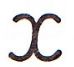 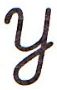 比例
反比例
2倍
3倍
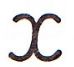 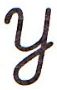 2400
3倍
2倍
面積が12㎠の長方形の縦の長さと横の長さ
12㎝
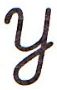 ＝12÷
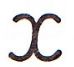 1㎝
反比例
比例
6㎝
2㎝
1
2
1
3
と
縦の長さ
横の長さ
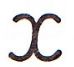 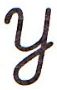 4㎝
3㎝
2倍
3倍
3㎝
4㎝
比例
底辺が4㎝の平行四辺形の高さと面積
3倍
2倍
2倍
3倍
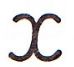 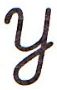 3倍
2倍
2倍
3倍
1
2
1
3
1
2
1
3
反比例
面積が12㎠の長方形の縦の長さと横の長さ
3倍
2倍
2倍
3倍
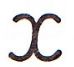 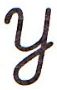 倍
倍
倍
倍
Aが変われば同時にBも変わる数量
反比例
1
2
1
3
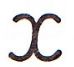 が2倍，3倍，…になると     の値が　　倍，　倍，…になる
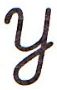 比例のグラフ
反比例のグラフ
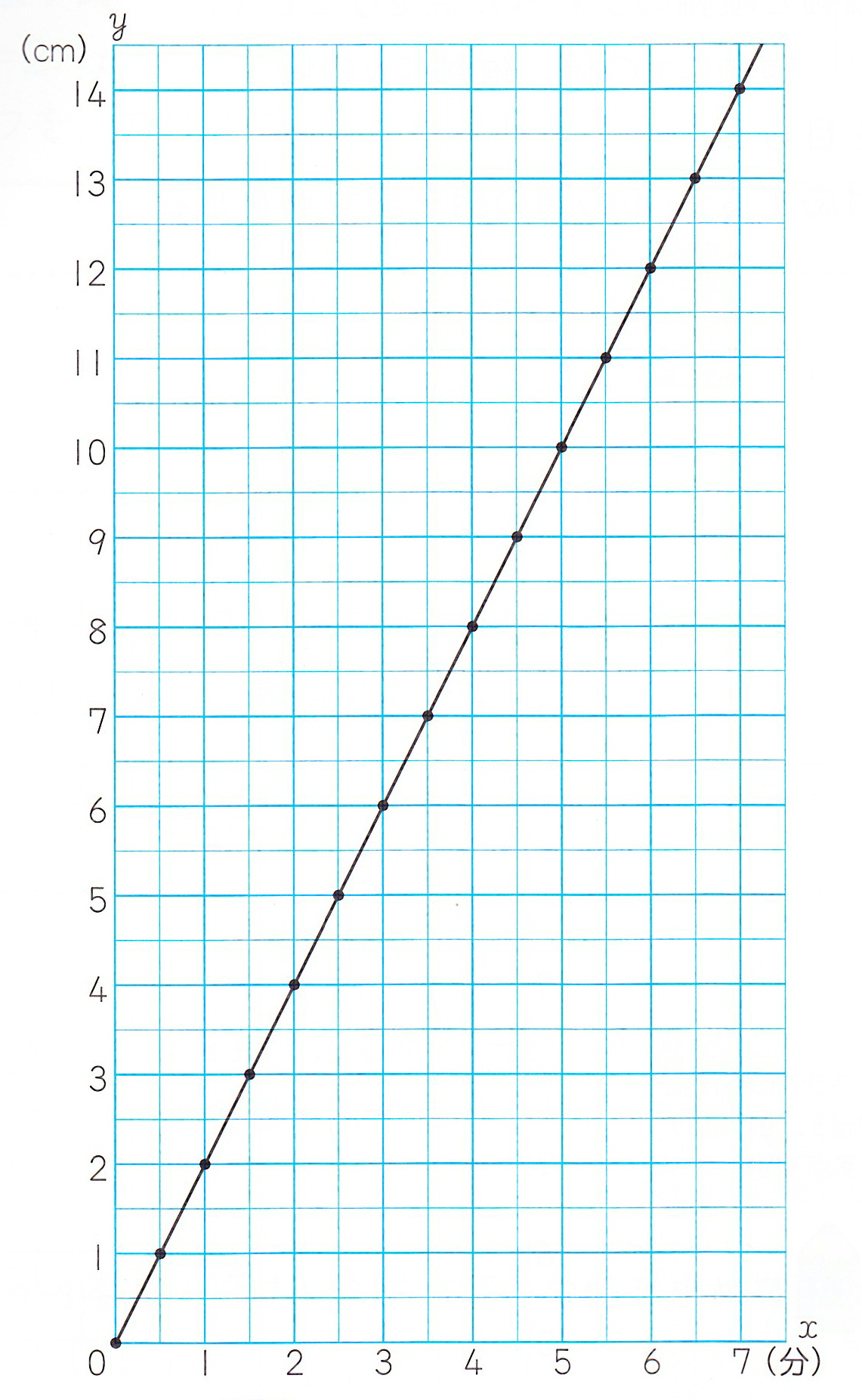 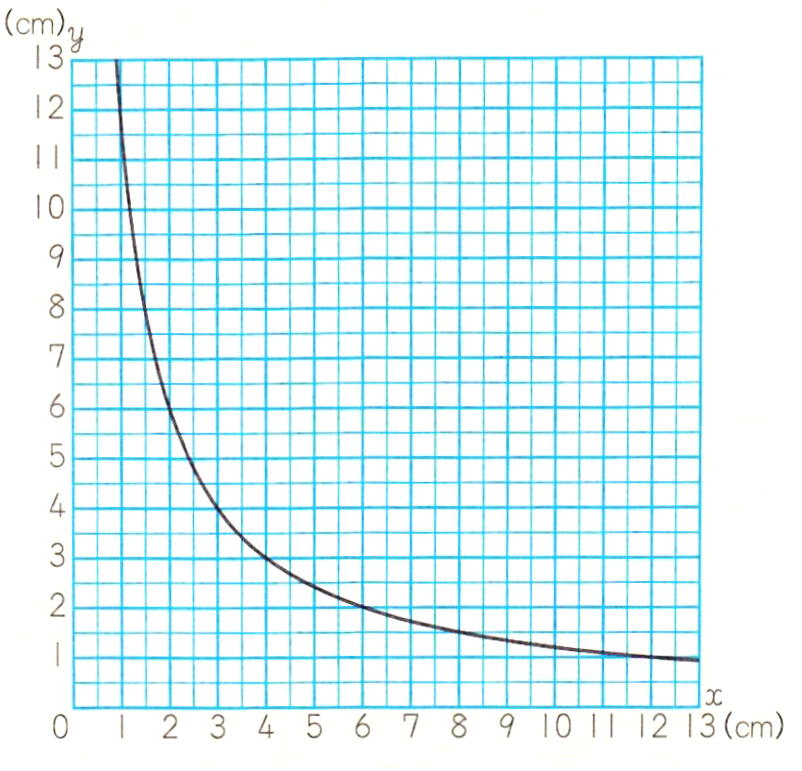 (x=0,y=0)を通る直線
●
曲線
●
●
●
●
●
●
●
0